NEOZBROJENÉ FORMY KONFLIKTU
Iveta Hlouchová
BSS404 Výzkum konfliktu
08.12.2015
BOJKOT
Akt dobrovolného zdržení se užívání, nákupu nebo jednání s osobou, organizací nebo zemí za účelem vyjádření protestu, obvykle z politických nebo socioekonomických důvodů
Někdy jako forma spotřebitelského aktivismu
Forma nenásilného odporu; bojkot voleb 
Právní omezení bojkotu
Omezení vývozu
Nová forma jako viral labeling
Bojkot olympijských her
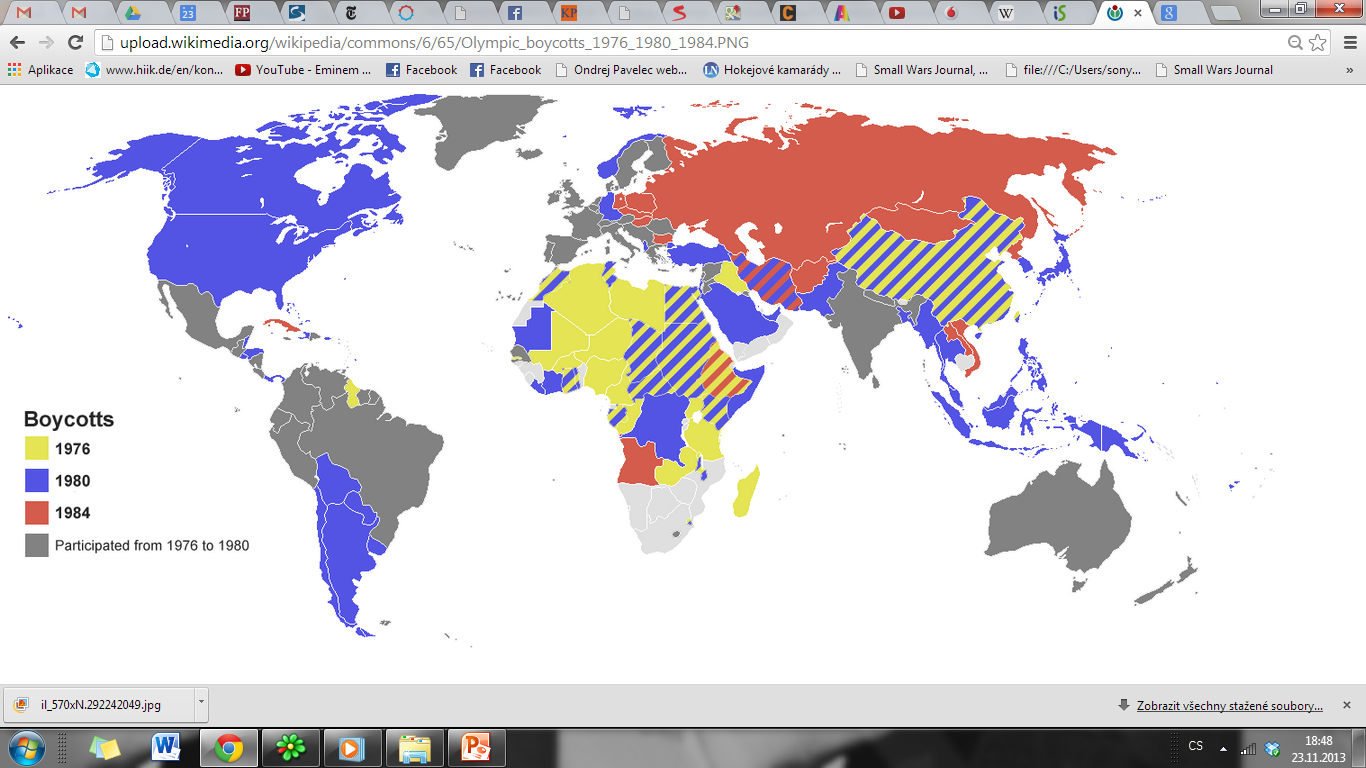 BLOKÁDA
Odříznutí určitého území od zásob potravin, vody, válečného materiálu, od komunikací s cílem fyzického nebo psychického vyčerpání protivníka
Námořní blokáda
Letecké mosty
Blízká X vzdálená blokáda; volná blokáda
Bezletové zóny, exkluzivní námořní zóny
EMBARGO
zákaz vývozu/dovozu nějakého artiklu (většinou zbraní, suroviny nebo výrobku) do nějakého státu, příp. zákaz obchodování s tímto státem
Většinou jako odvetné opatření
Obchodní embargo
Zbrojní embargo
Specifikum: Informační embargo
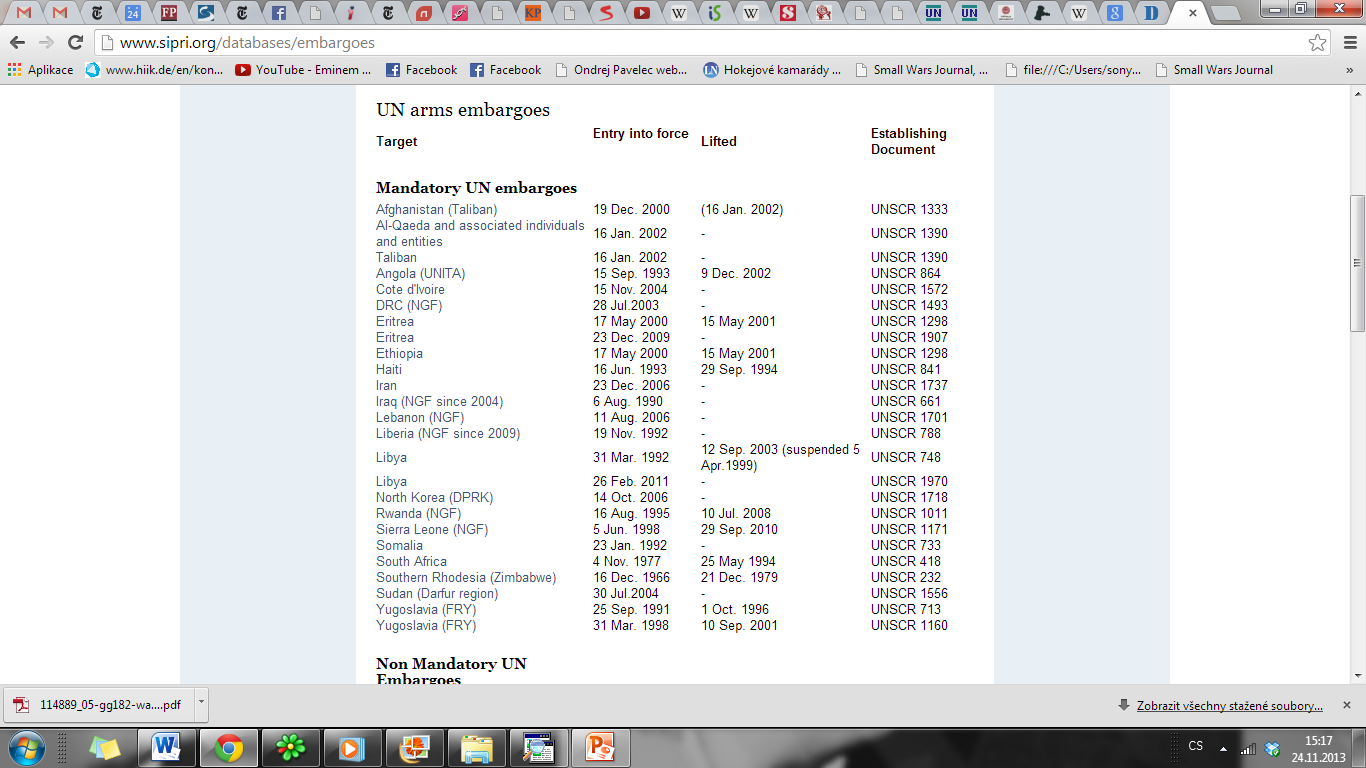 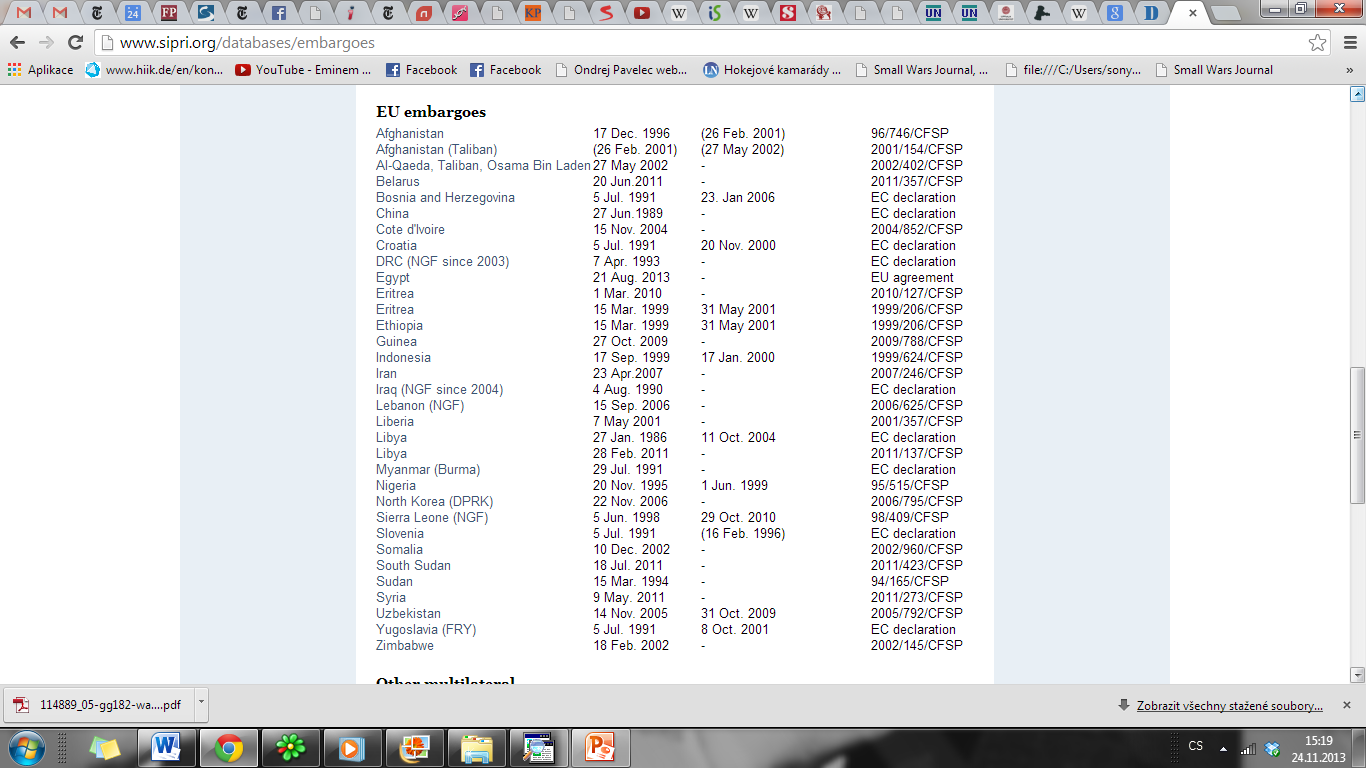 http://workshop.chromeexperiments.com/projects/armsglobe/
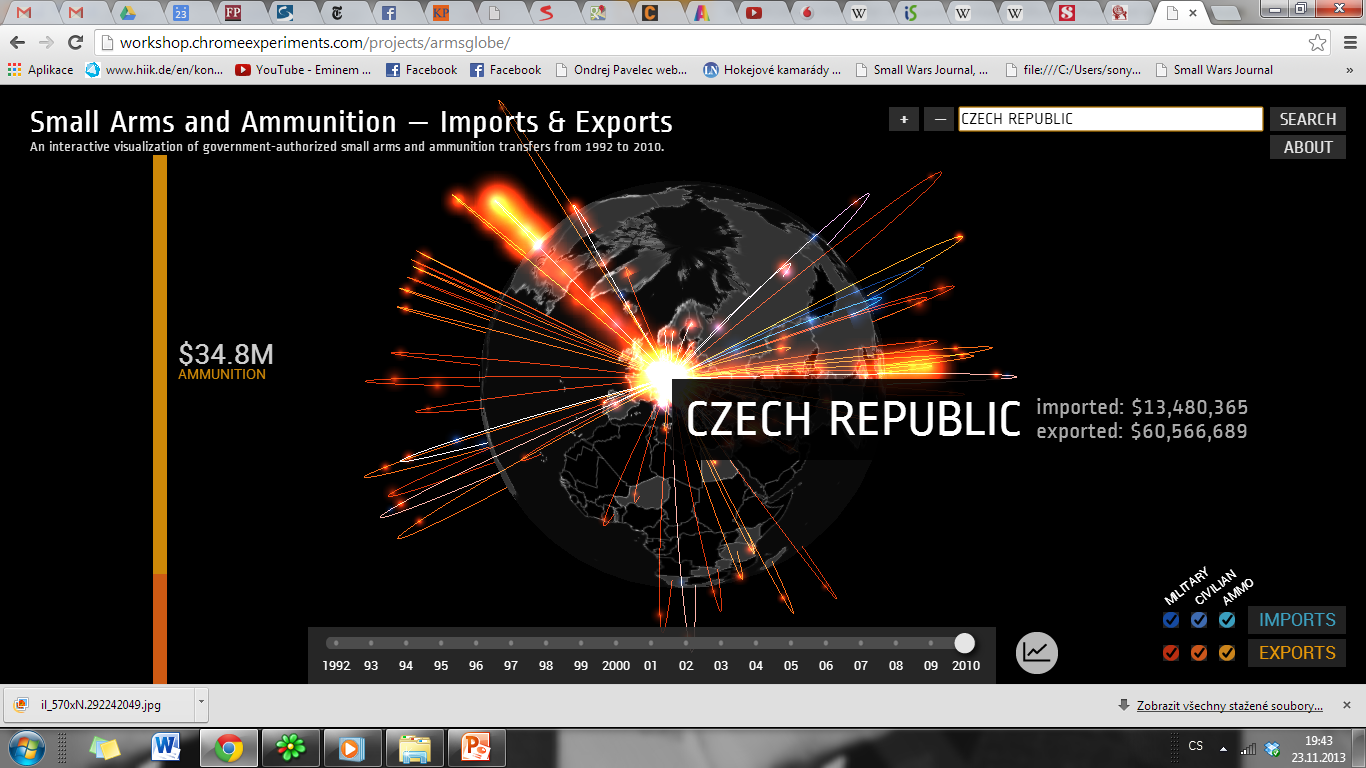 SANKCE
Pragmatická sankce
Historicky formální dekret panovníka o záležitostech prvořadé důležitosti a se silou ústavního zákona
Mezinárodní sankce 
 donucovací opatření jednoho státu nebo skupiny států vůči jinému/jiným z politických důvodů
unilaterální i multilaterální
Sankce:
	a) diplomatické
	b) ekonomické
	c) vojenské
	d) sportovní
	e) sankce vůči jednotlivcům
Obchodní sankce
Je k nim přistupováno z čistě ekonomických důvodů – obchodní spory
DIPLOMATICKÉ SANKCE
Opatření za účelem vyjádření nesouhlasu nebo nespokojenosti s nějakou akcí diplomatickými nebo politickými prostředky 
Omezení nebo odvolání oficiálních návštěv vysokých státníků
Vyhoštění nebo stažení diplomatických misí, vč. uzavření ambasád nebo konzulátů
SPORTOVNÍ SANKCE
Součást psychologické války
Úmyslem je oslabit morálku veřejnosti v cílové zemi
Rezoluce RB OSN č. 757
SANKCE VŮČI JEDNOTLIVCŮM
Vrcholní političtí či ekonomičtí představitelé
Zákaz cestování, zmražení financí, zabavení nemovitostí, zbraňové embargo…
Příklad:
Al-Qaeda and Taliban Sanctions Comittee
Tzv. Sankční list 1988 (2011)
Hizballáh, UNITA, Charles Taylor
Umar al-Bašír …
EKONOMICKÉ SANKCE
Otázka efektivity – Joseph Gavin
Důvody pro a proti 
Příklady:
Irák – Ropa za potraviny
KLDR – jaderný program
Írán – jaderný program
Ruská federace – konflikt na Ukrajině
ISIS?
Underground economy
1. obchod s narkotiky
	2. nelegální ekonomika
	3. „nezaznamenaná“ ekonomika
	4. „nenahlášená“ ekonomika
	5. neformální ekonomika – černý trh
ČERNÝ TRH(Black Market Products Index by Havocscope)
SEMINÁŘ
Uvolnění sankcí proti Íránu je správným krokem, jelikož bez toho nedosáhly zamýšleného výsledku a navázání partnerských vztahů s Íránem přinese více odpovědné chování této země na mezinárodním poli.